AY 2023-2024WORK ASSIGNMENT TEMPLATE (WAT)
Office of Vice Provost for Academic Excellence
[Speaker Notes: Feel free to change any “You will…” and “I will…” statements to ensure they align with your classroom procedures and rules!]
Agenda
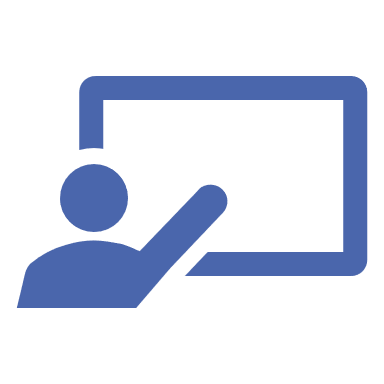 Work Assignment Template (WAT)
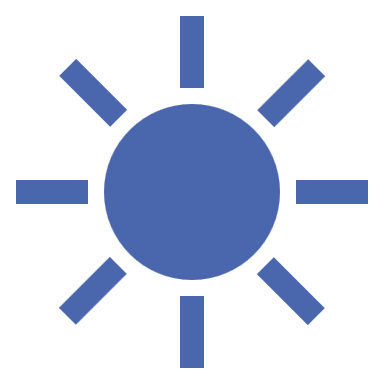 Access & Process
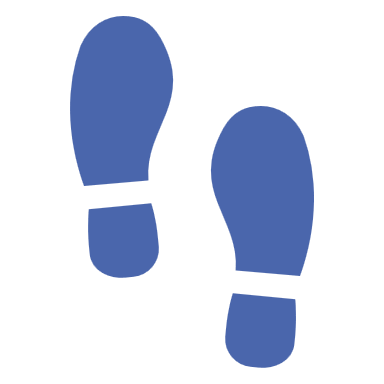 WAT Timeline
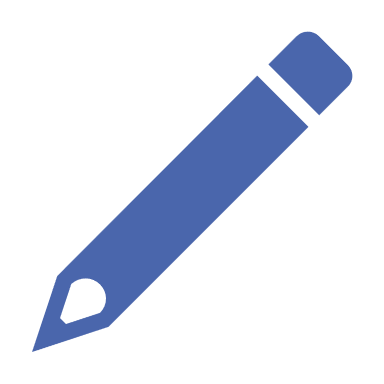 WAT Platform
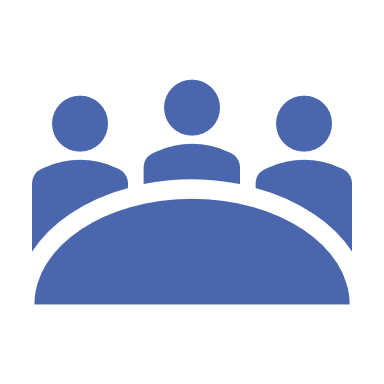 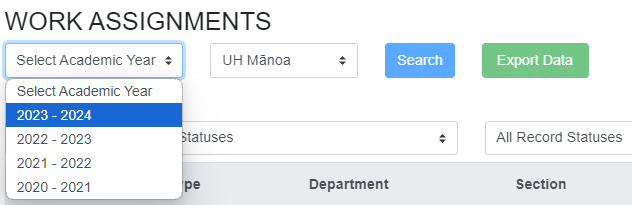 Section I. Faculty Exemption Status
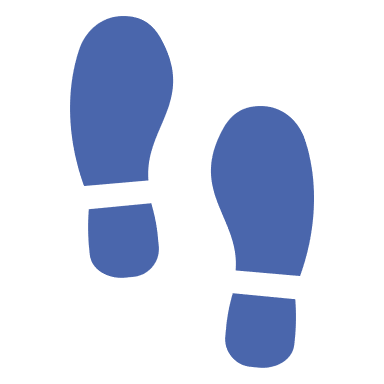 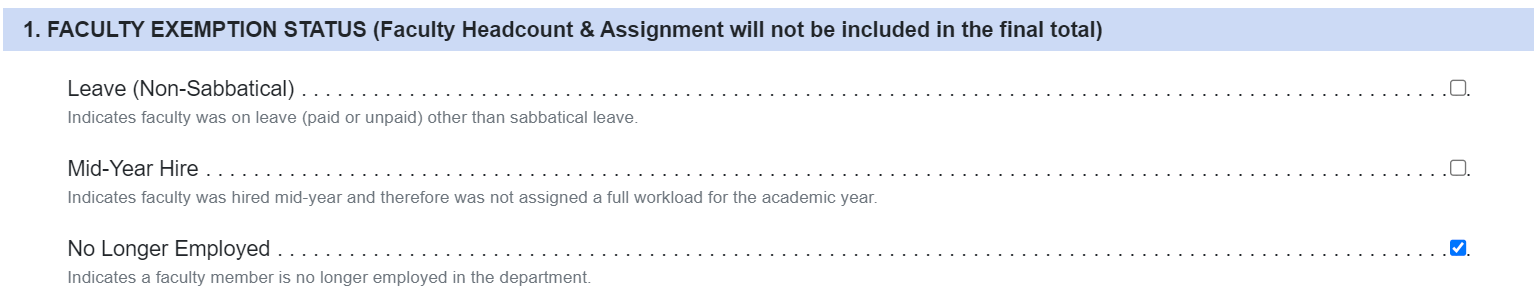 Section II. Assigned Workload for Instructional Faculty (I)
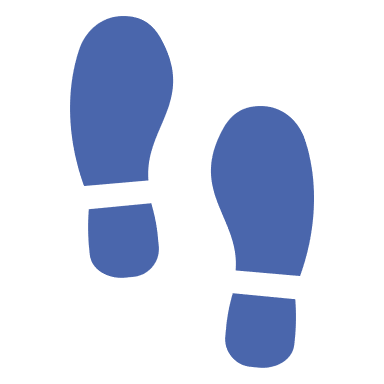 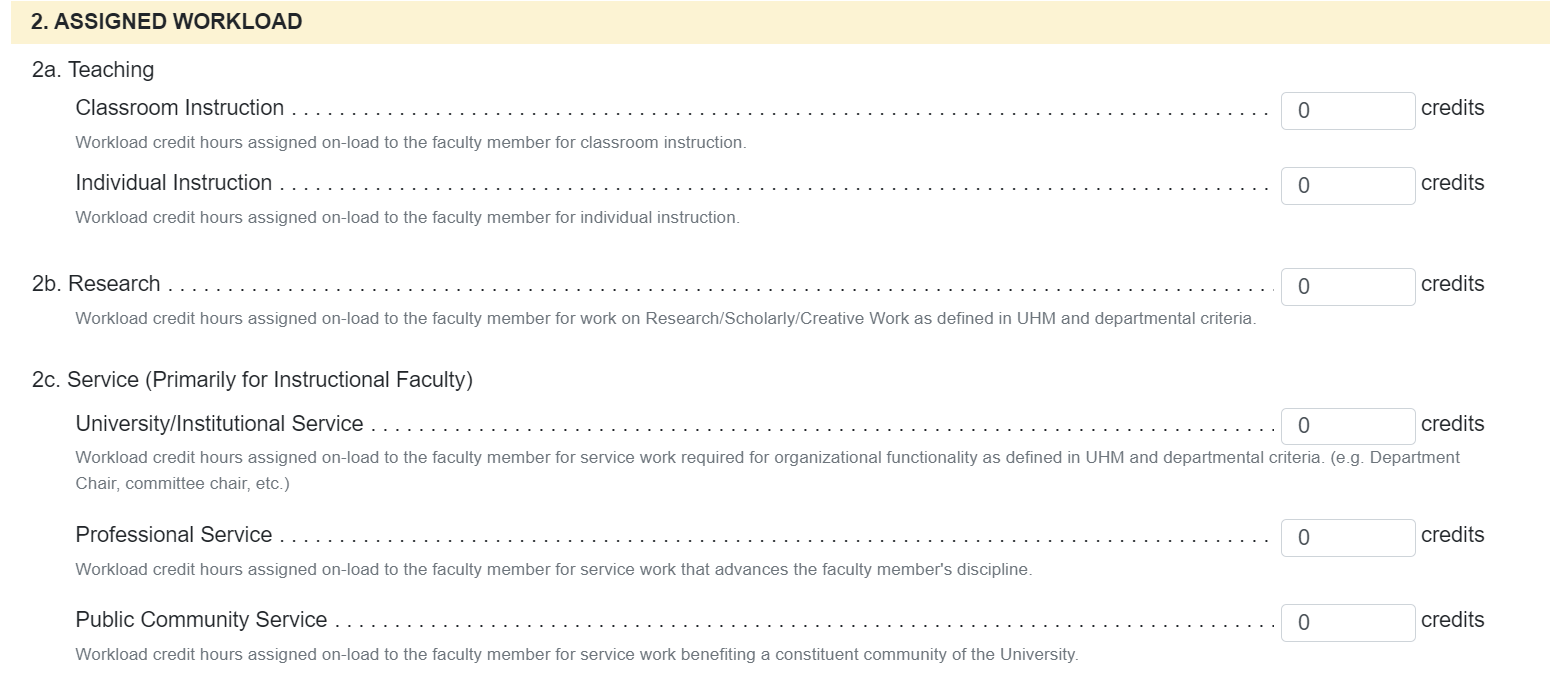 Section II. Assigned Workload for Instructional Faculty (I)(cont)
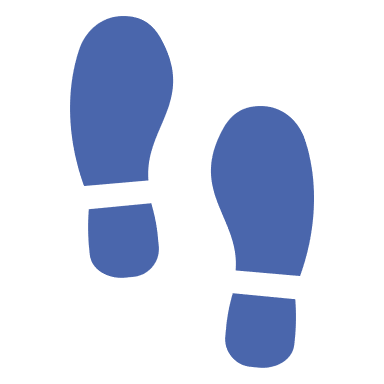 Section II. Assigned Workload for Instructional Faculty (I)(cont)
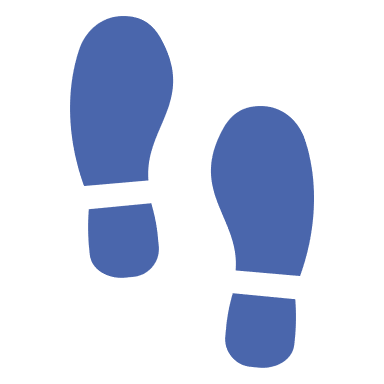 [Speaker Notes: Unit criteria may define applicable service assignments; assignments should reflect unit workload policies]
Section II. Assigned Workload for Instructional Faculty (I)(cont)
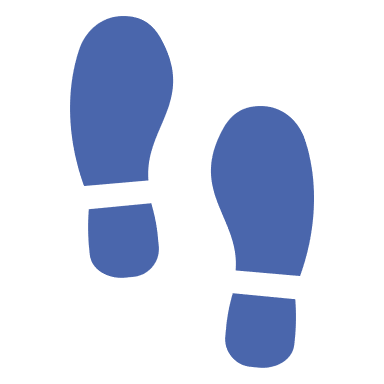 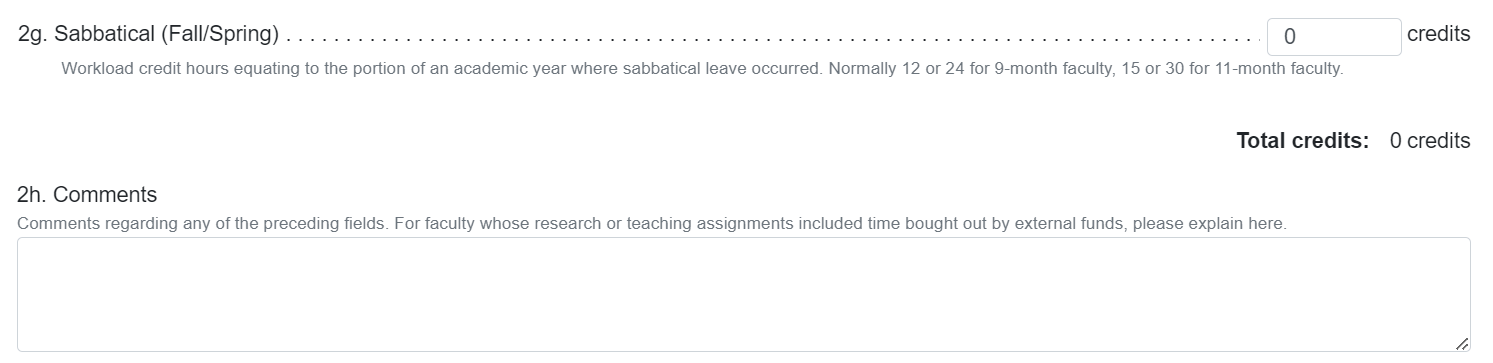 Section II. Default Workload for Researcher (R)
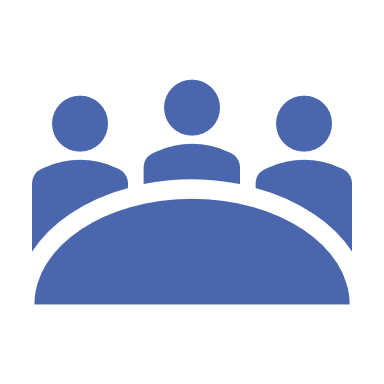 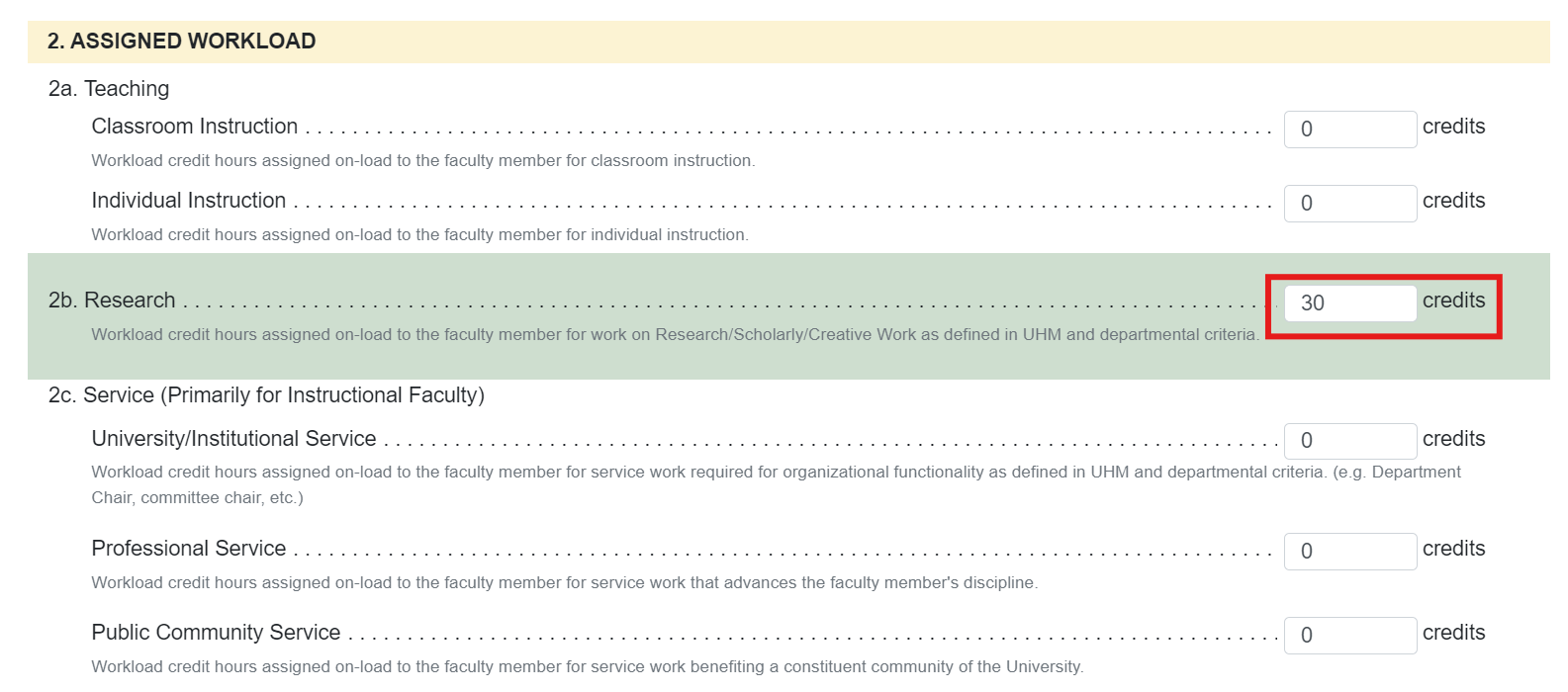 Section II. Assigned Workload for Researcher (R)
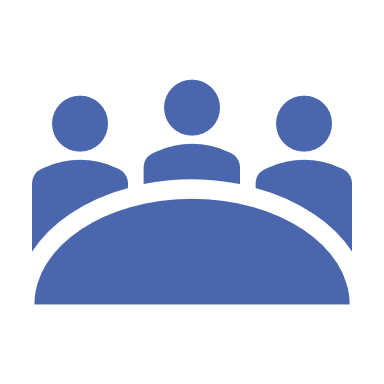 Section II. Default Workload for Extension Agent (A), & Specialist (S)
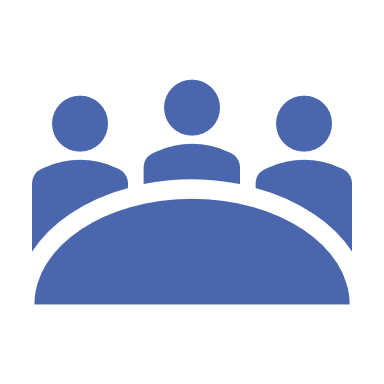 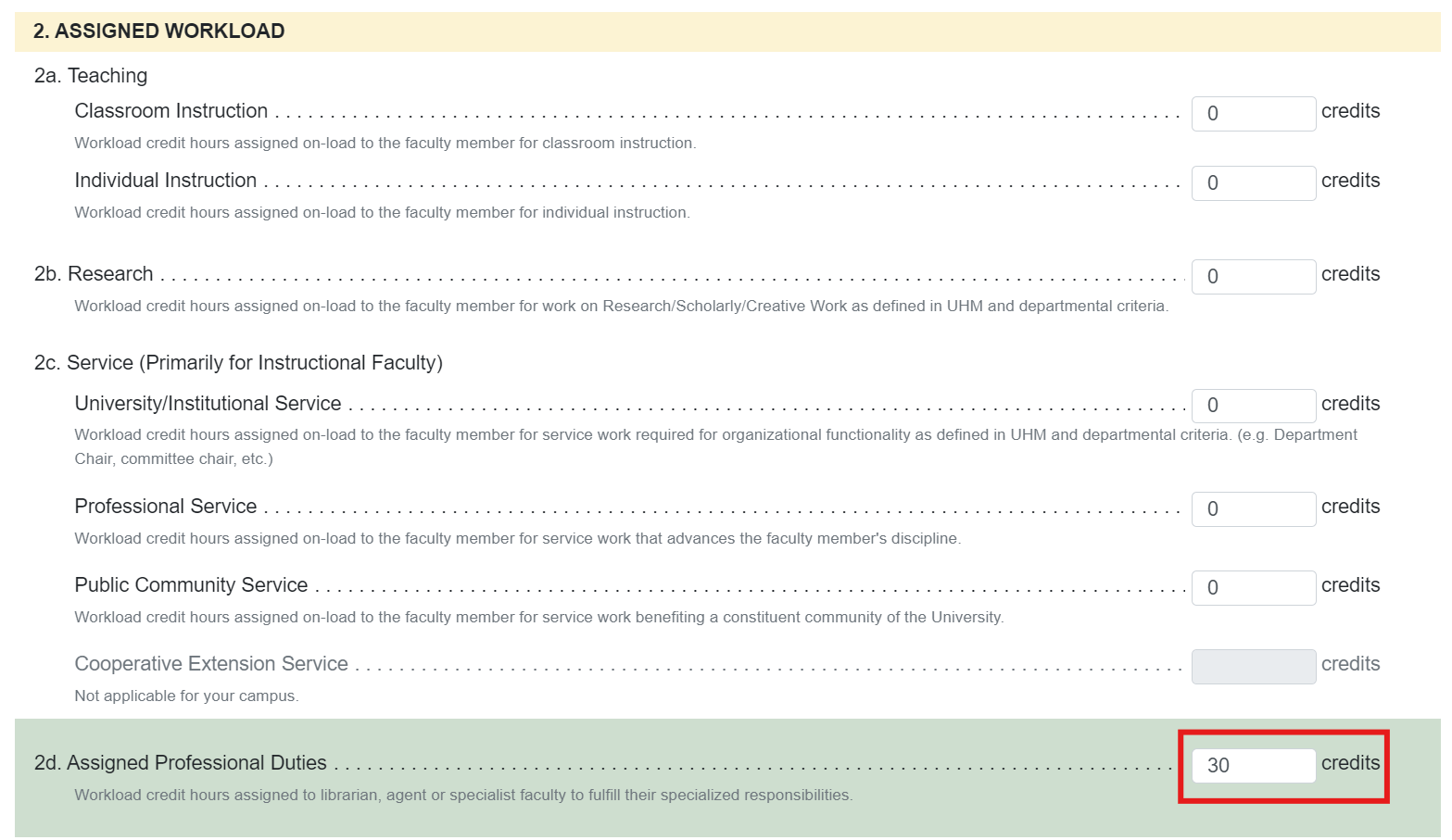 [Speaker Notes: UHM Librarians have not had to fill this out]
Section II. Assigned Workload for Extension Agent (A), & Specialist (S)
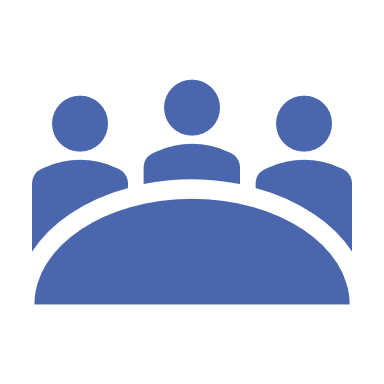 Supplemental Information
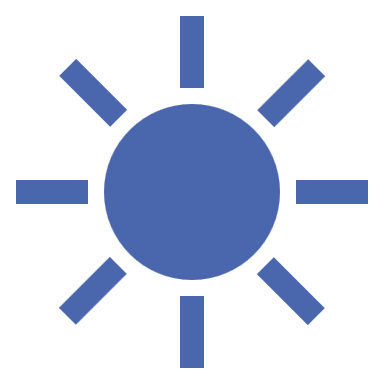 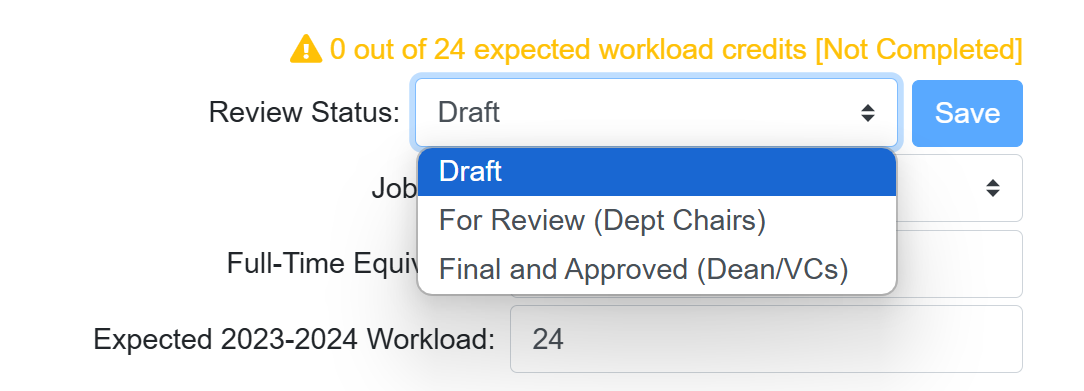 Thank you!
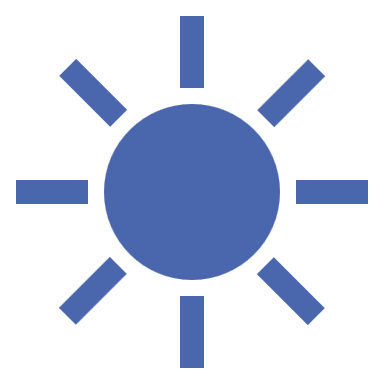